Figure 1. Example trials from the 3 fMRI target detection tasks (Identity task, Expression task, and Gaze task). The ...
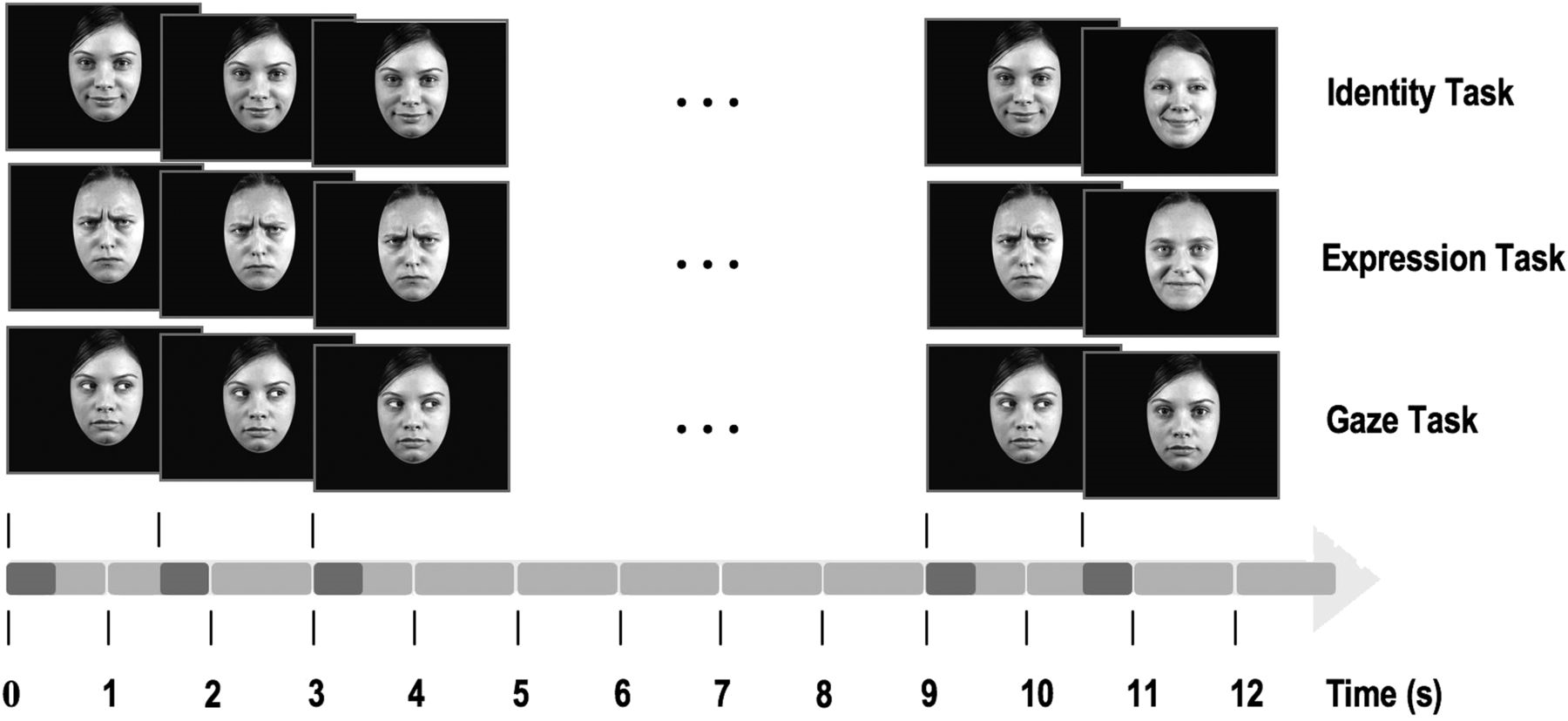 Cereb Cortex, Volume 23, Issue 7, July 2013, Pages 1630–1642, https://doi.org/10.1093/cercor/bhs150
The content of this slide may be subject to copyright: please see the slide notes for details.
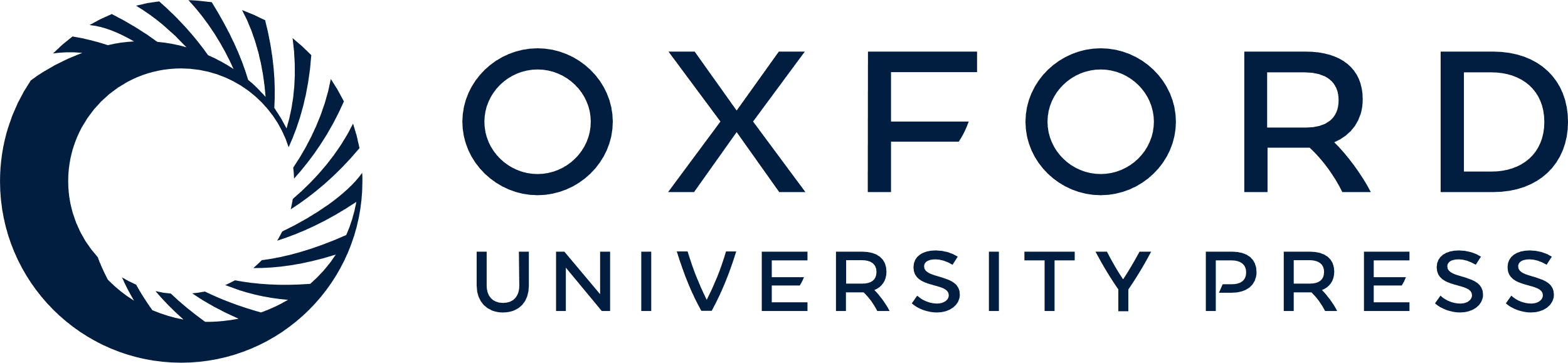 [Speaker Notes: Figure 1. Example trials from the 3 fMRI target detection tasks (Identity task, Expression task, and Gaze task). The target stimulus is presented on the right for illustrative purposes only, as it could occur at any time point within the presentation block.


Unless provided in the caption above, the following copyright applies to the content of this slide: © The Authors 2012. Published by Oxford University Press.This is an Open Access article distributed under the terms of the Creative Commons Attribution Non-Commercial License (http://creativecommons.org/licenses/by-nc/2.5), which permits unrestricted non-commercial use, distribution, and reproduction in any medium, provided the original work is properly cited.]
Figure 3. Brain activation as a function of task and age in the Expression task. Activation for the main effect of task ...
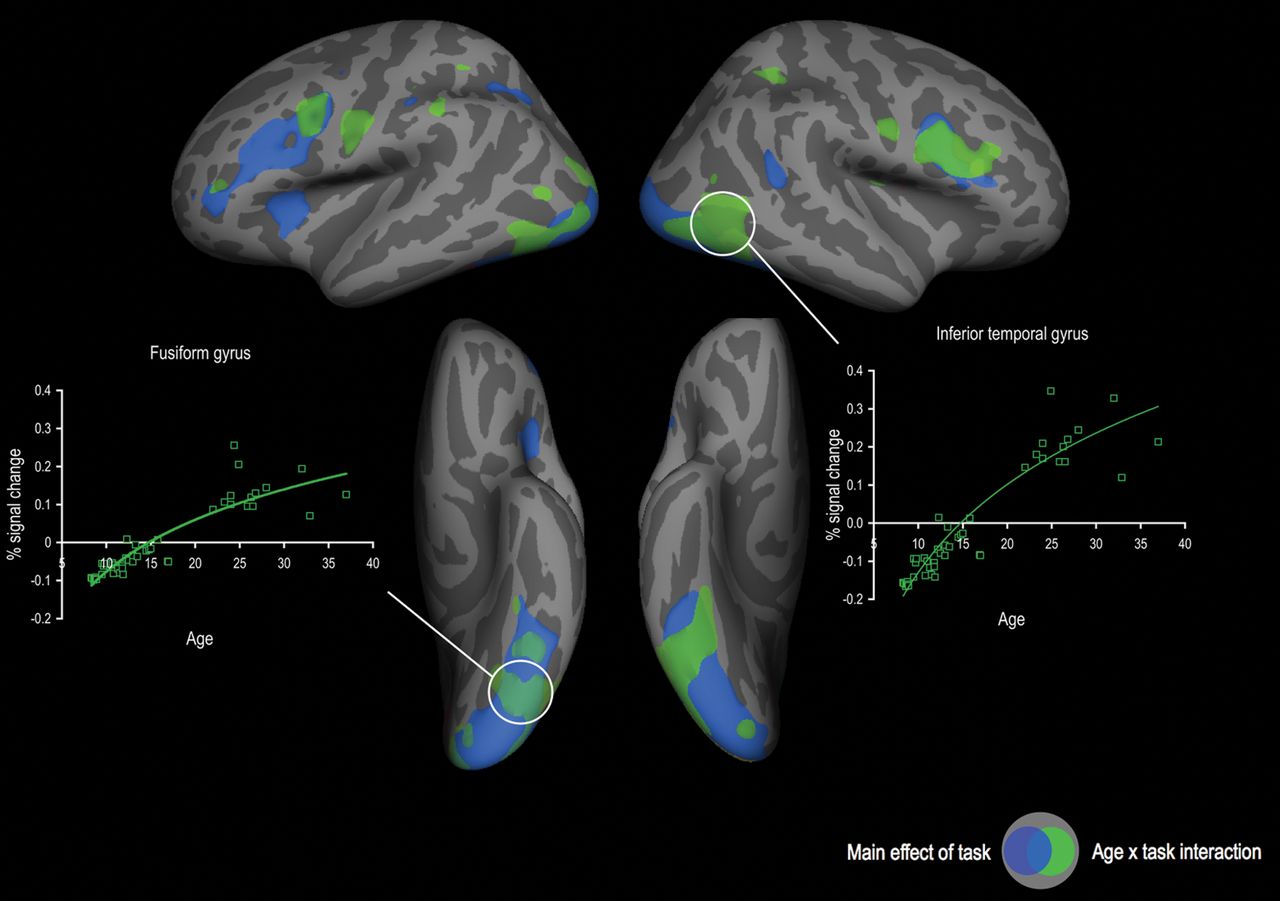 Cereb Cortex, Volume 23, Issue 7, July 2013, Pages 1630–1642, https://doi.org/10.1093/cercor/bhs150
The content of this slide may be subject to copyright: please see the slide notes for details.
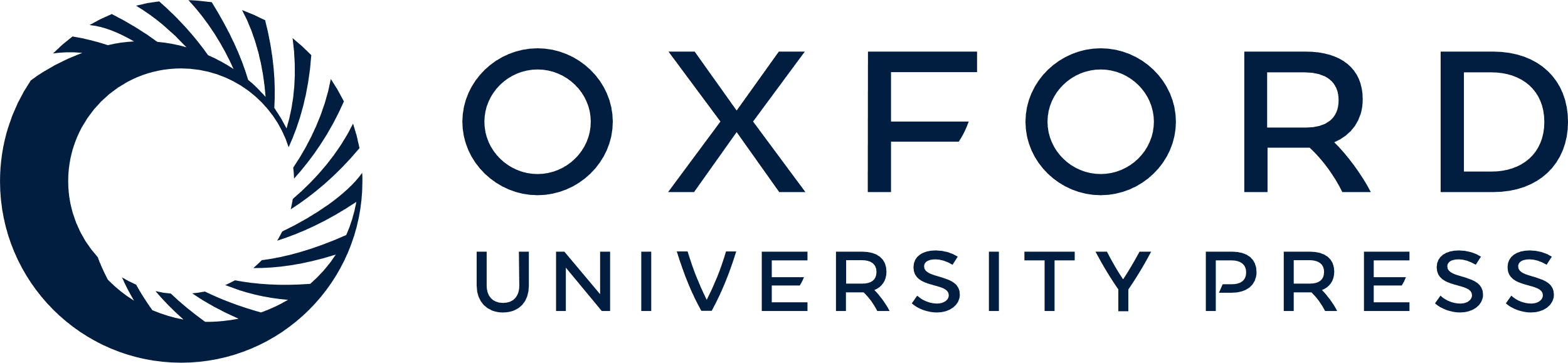 [Speaker Notes: Figure 3. Brain activation as a function of task and age in the Expression task. Activation for the main effect of task [β2*(Expression task) − (β1*(Identity task) + β3*(Gaze task)] is shown in blue, and activation in brain regions that can be explained by the concurrent interaction between task × age [β5*(Expression task × Age] is shown in green. For 2 selected brain regions, changes in activation are shown as a function of age. Note that we controlled for outliers (±2 standard deviations) in this analysis. Map threshold is P < 0.001 uncorrected for peak height, extent threshold P < 0.05, corrected. Both hemispheres are shown in a lateral (top) and inferior (bottom) view. The right hemisphere is depicted on the right.


Unless provided in the caption above, the following copyright applies to the content of this slide: © The Authors 2012. Published by Oxford University Press.This is an Open Access article distributed under the terms of the Creative Commons Attribution Non-Commercial License (http://creativecommons.org/licenses/by-nc/2.5), which permits unrestricted non-commercial use, distribution, and reproduction in any medium, provided the original work is properly cited.]
Figure 4. Brain activation as a function of task and task performance in the Identity task. Activation for the main ...
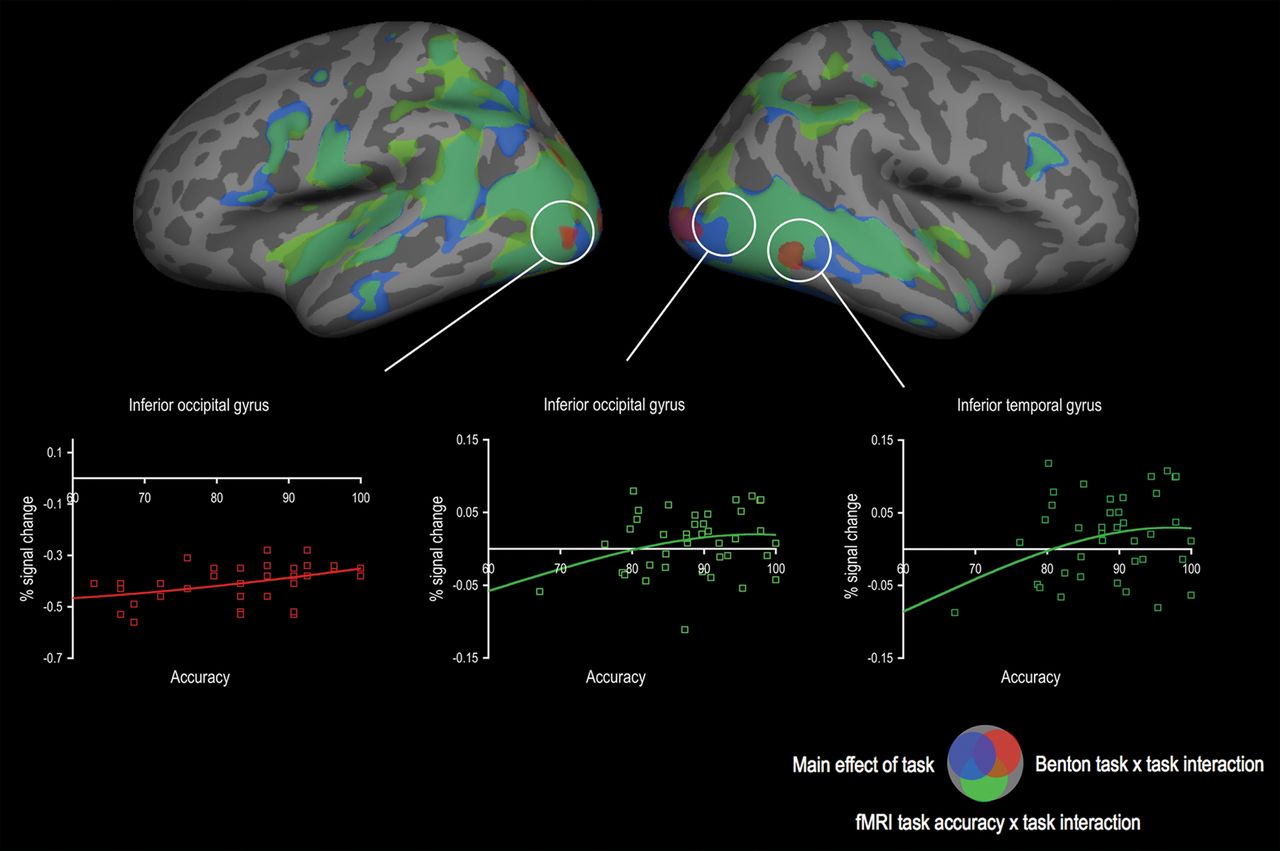 Cereb Cortex, Volume 23, Issue 7, July 2013, Pages 1630–1642, https://doi.org/10.1093/cercor/bhs150
The content of this slide may be subject to copyright: please see the slide notes for details.
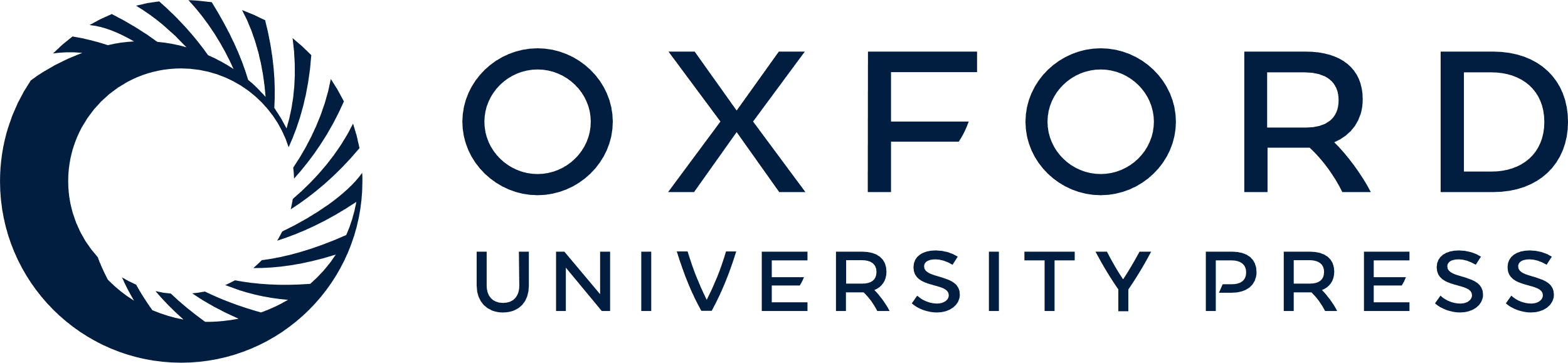 [Speaker Notes: Figure 4. Brain activation as a function of task and task performance in the Identity task. Activation for the main effect of task [β1*(Identity task) − (β2*(Expression task) + β2*(Gaze task)] is shown in blue, while activation in brain regions that can be explained by the concurrent interaction of task with task performance is rendered in green [β7*(Identity task × In-scanner task accuracy)] and in red [β10*(Identity task × Out-of-scanner Benton test]. For 3 selected brain regions, changes in activation are shown as a function of task performance. Note that we controlled for outliers (±2 SDs) in this analysis. Map threshold is P < 0.001 uncorrected for peak height, extent threshold P < 0.05, corrected. Both hemispheres are shown in the lateral view. Note that the right hemisphere is depicted on the right side.


Unless provided in the caption above, the following copyright applies to the content of this slide: © The Authors 2012. Published by Oxford University Press.This is an Open Access article distributed under the terms of the Creative Commons Attribution Non-Commercial License (http://creativecommons.org/licenses/by-nc/2.5), which permits unrestricted non-commercial use, distribution, and reproduction in any medium, provided the original work is properly cited.]
Figure 2. Brain networks exhibiting activation for the 3 fMRI tasks. Upper row: activation for each task against ...
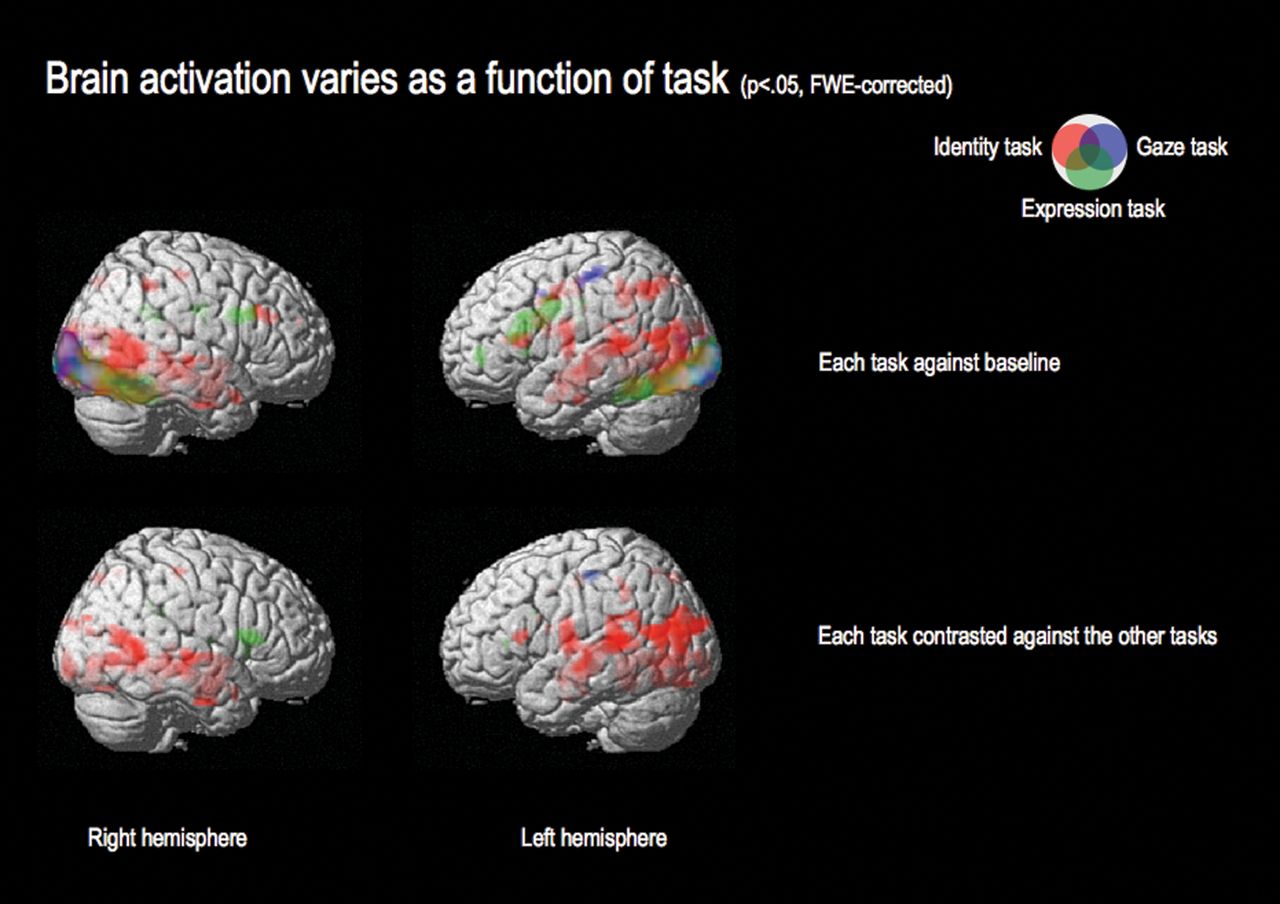 Cereb Cortex, Volume 23, Issue 7, July 2013, Pages 1630–1642, https://doi.org/10.1093/cercor/bhs150
The content of this slide may be subject to copyright: please see the slide notes for details.
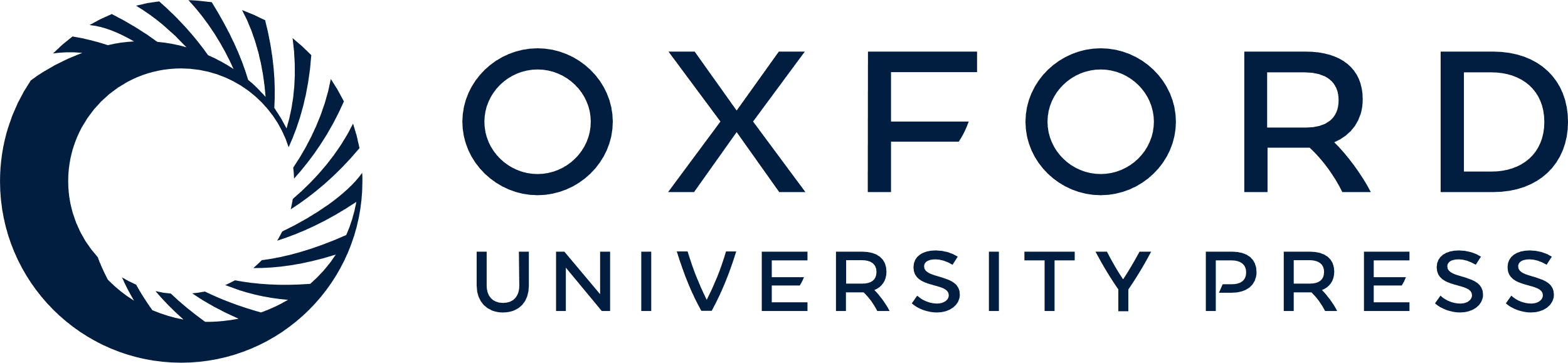 [Speaker Notes: Figure 2. Brain networks exhibiting activation for the 3 fMRI tasks. Upper row: activation for each task against baseline. Lower row: activation for each task minus the combined activation for the other 2 tasks [e.g. identity task minus (expression plus gaze task)]. All maps are P < 0.05 Family-Wise-Error (FWE) corrected for peak height.


Unless provided in the caption above, the following copyright applies to the content of this slide: © The Authors 2012. Published by Oxford University Press.This is an Open Access article distributed under the terms of the Creative Commons Attribution Non-Commercial License (http://creativecommons.org/licenses/by-nc/2.5), which permits unrestricted non-commercial use, distribution, and reproduction in any medium, provided the original work is properly cited.]